Fiche descriptive de
 
            Famille : Bignoniaceae 
                 Genre : Pyrostegia
                  Espèce: Pyrostegia venusta
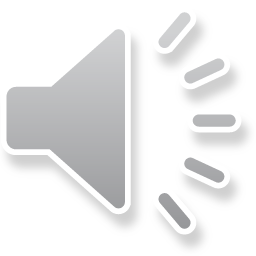 Type biologique: phanerophyte
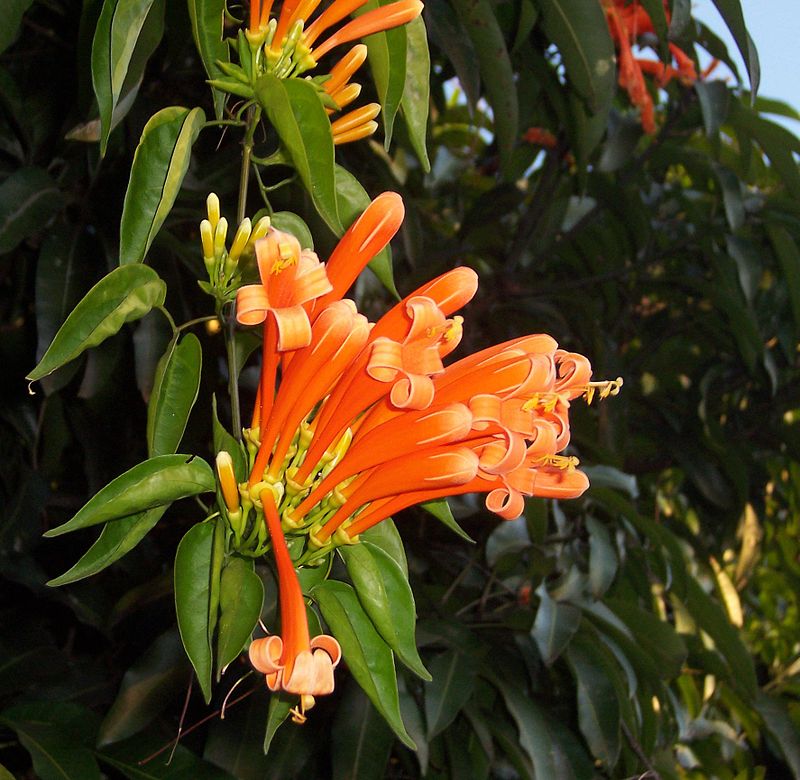 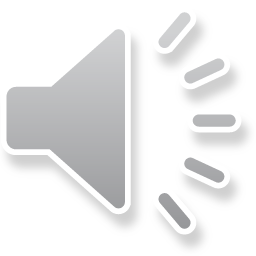 Organographie
Type biologique: phanérophyte de type liane 
Appareil végétatif
Caractère général: plante ligneuse, c’est une liane
a-Appareil souterrain: non vue
b-Appareil aérien:
1- Tige: dressée, ramifié, cylindrique, sillonnée, creuse, poilue au stade jeune, lianescente
2-Feuilles: opposées, incomplètes, pétiolées, astipulées, composées imparipennées, trifoliées, parfois le foliole médian se transforme en vrille, folioles ovales à marge dentée, poilues et poils glanduleux, nervation pennée
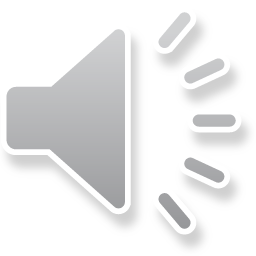 Rameaux avec  vrilles
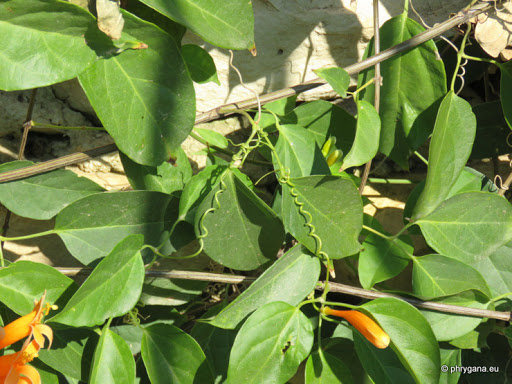 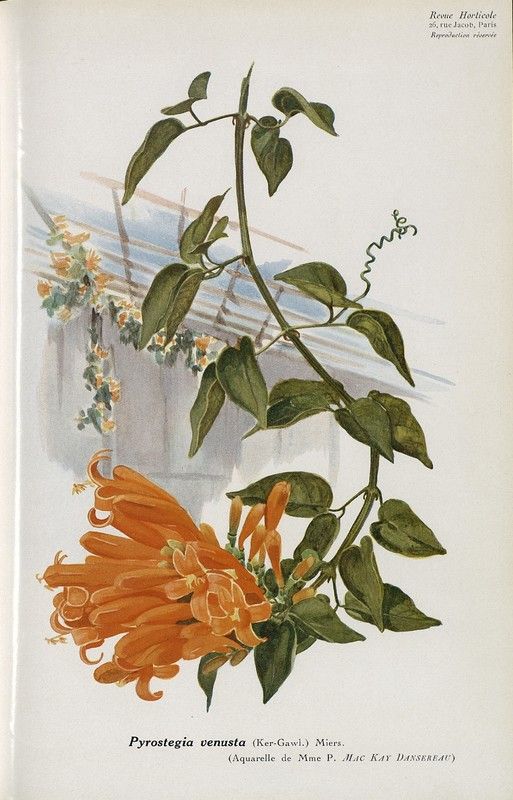 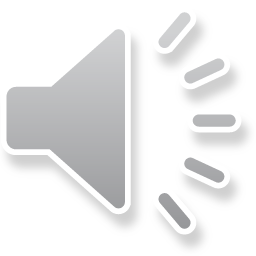 Appareil reproducteur
  1-Inflorescence : élémentaire de type cyme bipare
2-Etude de la fleur:
a- Caractères généraux: fleur zygomorphe, hermaphrodite, cyclique, tetracyclique, pentamere, perianthe double, réceptacle floral plan, présence d’une bractée et 2 préfeuilles.
b- Etude de chaque verticille
Calice: vert, 5 sépales, gamosépale, à préfloraison valvaire.
Corolle: orange, 5 pétales, gamopétale, bilabiée de type 2/3, alternisépale, à préfloraison cochléaire .
Androcée: 5étamines, 1 stérile (staminode) et 4 fertiles. Androcée  isostemone, dialystemone, didyname, corolliflore, alternipétales, exsertes. Anthères  apifixes, introrses et à déhiscence longitudinale.
Gynécée : bicarpellé, gamocarpe, à ovaire supère, biloculaire, n ovules par loge en placentation axile. Ovaire surmonté de 2 styles soudés et 2stigmates libres et aplatis. Présence d’un disque nectarifère sous l’ovaire
Fruit: capsule loculicide à graines ailées
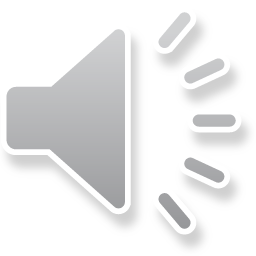 Cyme bipare
Fleur zygomorphe
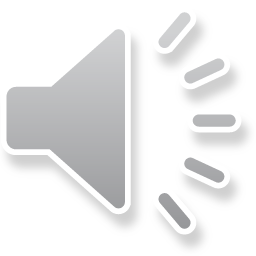 Bractée et préfeuilles
Calice gamosépale
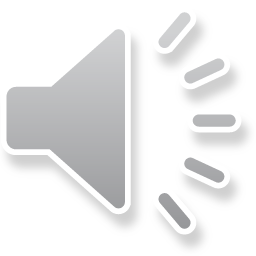 Préfloraison
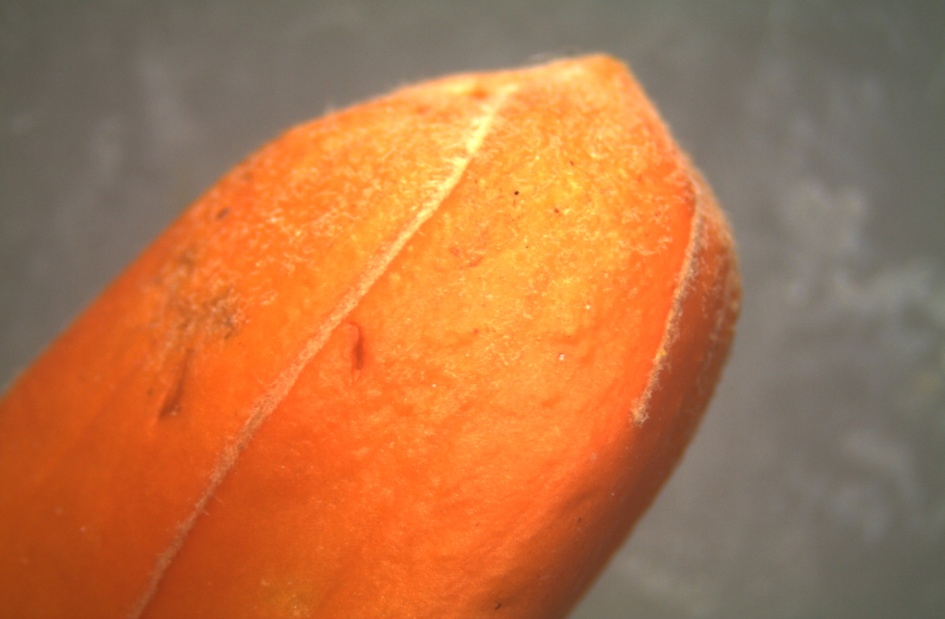 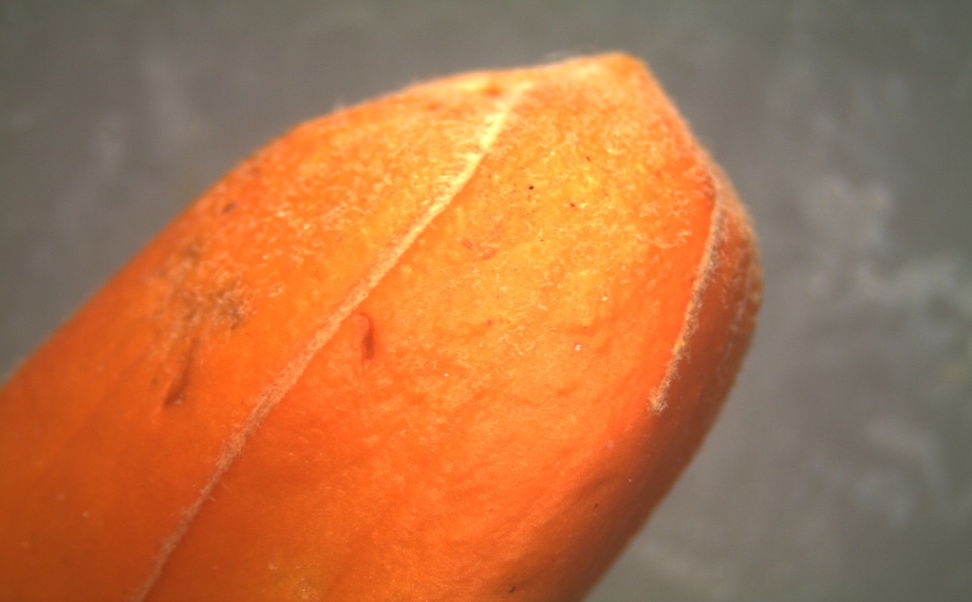 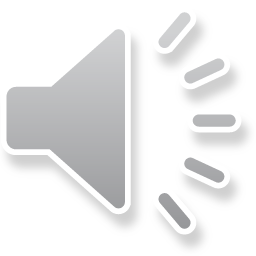 Etamine
Staminode
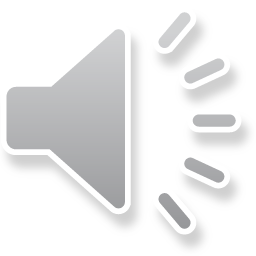 2 stigmates libres
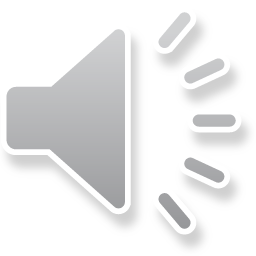 Gynécée
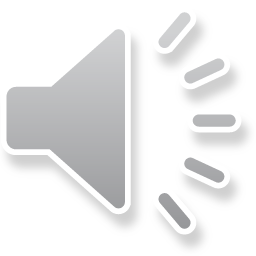 CT au niveau de l’ovaire
CT au niveau d’un jeune fruit
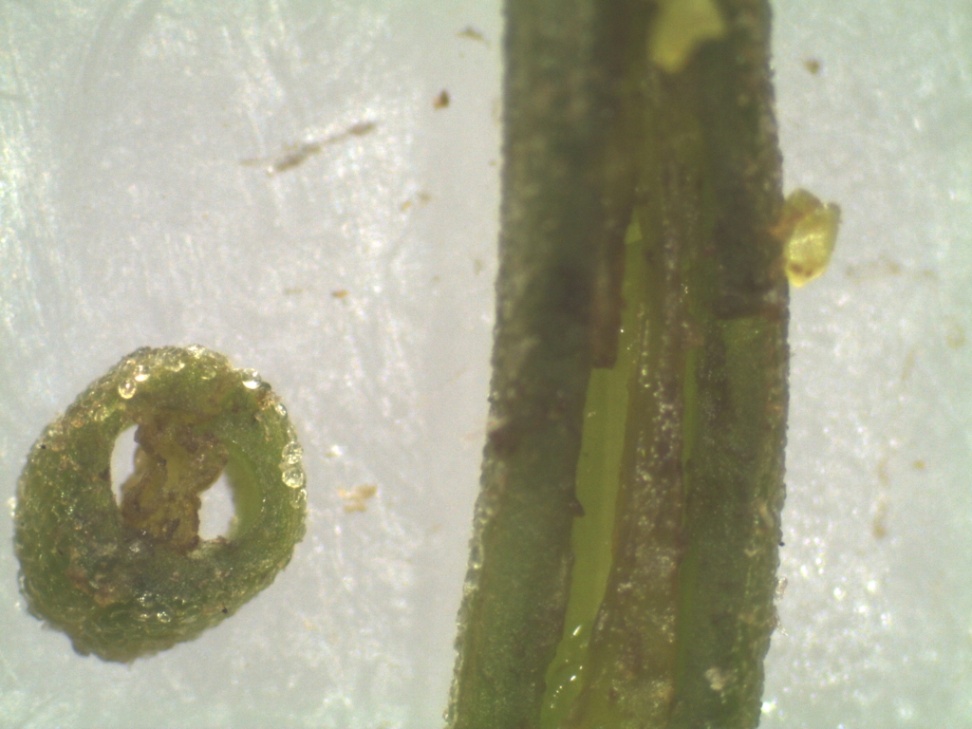 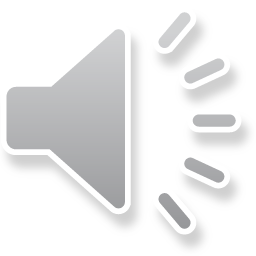 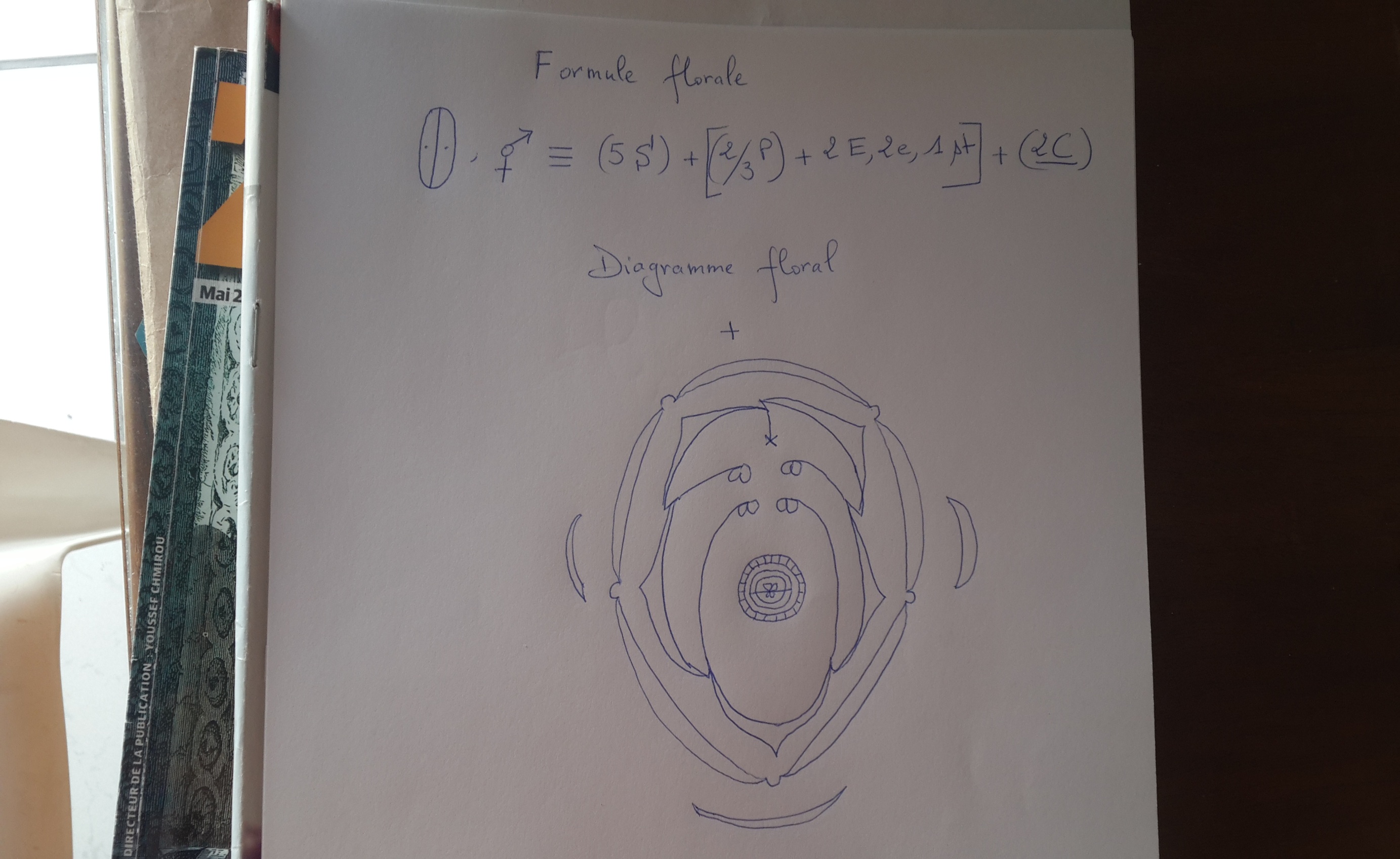 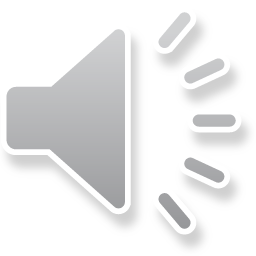 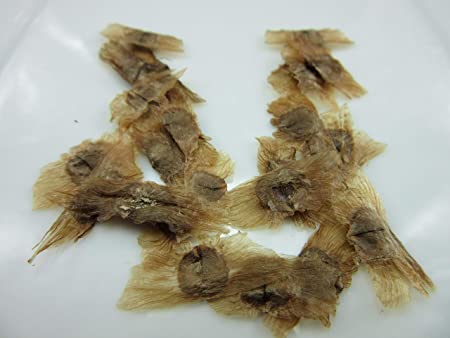 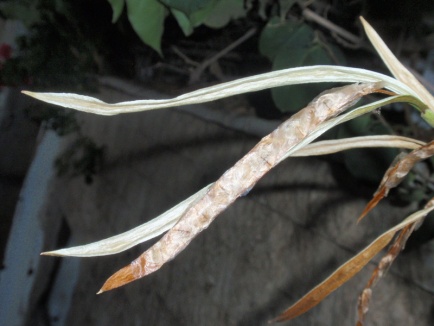 graines ailées
capsule loculicide
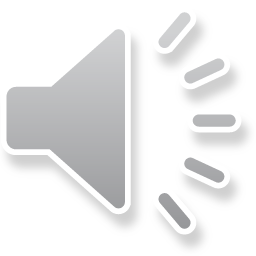